Configuración de CAPP V1.030/01/2020
¿Qué documentos debo revisar previamente?
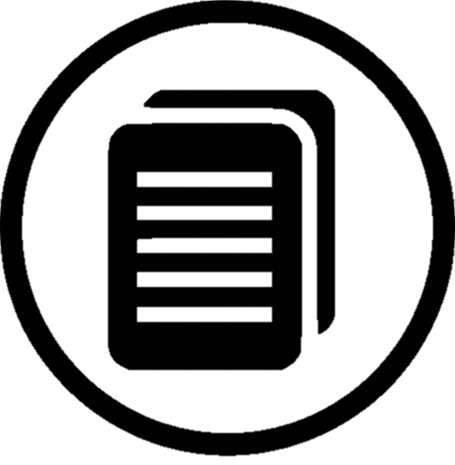 Configuración de programa
Catálogo de cursos
Programación Académica
2
¿Qué términos debes conocer antes de empezar?
CAPP: 
Currículum, Asesoría y Planificación de Programa. Es equivalente a la malla curricular, dado que, en ella se construyen las reglas de cumplimiento del programa. Esto incluye  las reglas por área, considerando las carreras y especialidades apropiadas para cada programa.

Definición de Área para:
Maestrías/ Diplomados/ Programas: Es equivalente al término nivel o ciclo
División empresarial: Es la empresa contratante de un producto
Cursos especializados: Es equivalente a Área Académica
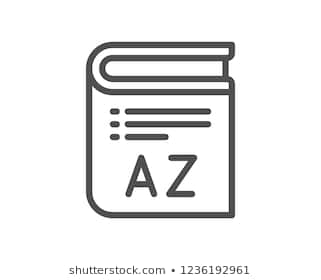 3
¿Qué términos debes conocer antes de empezar?
Requerimiento de área: 
Número de cursos que contiene el área
Modo de calificación de los cursos
Prioridad del área en el CAPP 
Reglas necesarias para el cumplimiento de cursos
Requerimiento de programa 
Número de créditos a cumplir por programa
Atributos de programas
Relación de áreas por programa
Periodo catálogo 
Periodo que permite identificar en qué malla académica se realiza la evaluación del alumno
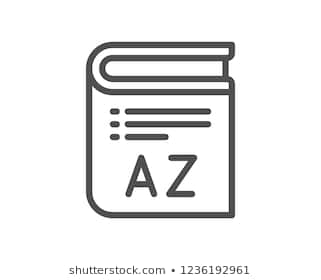 4
¿Cómo acceder a una referencia rápida?
Para una referencia rápida de cómo configurar CAPP para maestría, para División Empresarial y para Cursos especializados consulta los siguientes videos:
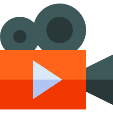 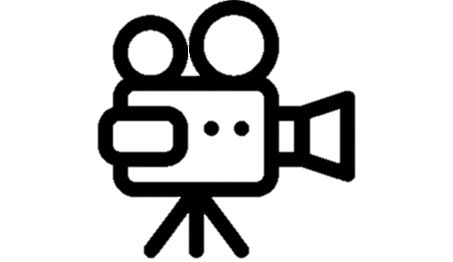 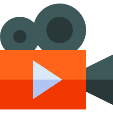 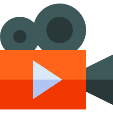 Configuración del CAPP para Cursos Especializados
Configuración del CAPP para División Empresarial
Configuración del CAPP para maestría
5
¿Cómo revisar información mas detallada?
Para acceder a mayor detalle, revisa los siguientes manuales:
Manual de Usuario BANNER – Configuración de Programas
Manual de Usuario BANNER – Configuración de Cursos
Manual de Usuario BANNER – Configuración General Espacio Físico
Manual de Usuario BANNER – Programación Académica Maestrías
Manual de Usuario BANNER – Programación Académica División Empresarial
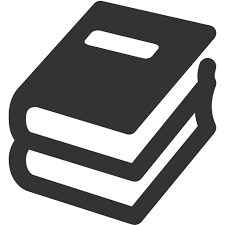 6
Te recomendamos continuar con el material de Proyecciones e Inscripciones a Cursos